DISPOSAL OF WASTES
DR BIPIN KUMAR
				ASSISTANT PROFESSOR
		DEPTT.OF COMMUNITY MEDICINE
				SKMCH,MUZAFFARPUR
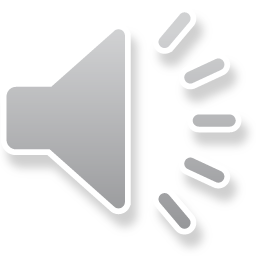 DISPOSAL OF WASTES
Disposal of wastes is now largely the domain of sanitarians and public health engineers. 
Health professionals need to have a basic knowledge of the subject since improper disposal of wastes constitutes a health hazard.
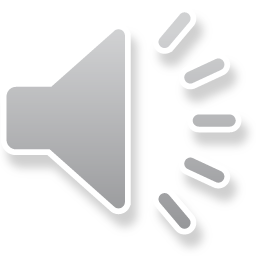 SOLID WASTES
It includes garbage (food wastes) rubbish {paper, plastics, wood, metal, throw-away containers, glass), demolition products (bricks, masonry, pipes), sewage treatment residue (sludge and solids from the coarse screening of domestic sewage), dead animals, manure and other discarded material. 
Absolutely it should not contain nightsoil. 
The output of daily waste depends upon the dietary habits, life styles, living standards and the degree of urbanization and industrialization. 
The per capita daily solid waste produced ranges between 0.25 to 2.5 kg in different countries. 
Solid waste, if allowed to accumulate, is a health hazard because it decomposes and favours fly breeding ,it attracts rodents and vermin ,the pathogens which may be present in the solid waste may be conveyed back to man's food through flies and dust.,there is a possibility of water and soil pollution, and  heaps of refuse present an unsightly appearance and nuisance from bad odours.
 There is strong correlation between improper disposal of solid wastes and incidence of vector-borne diseases.
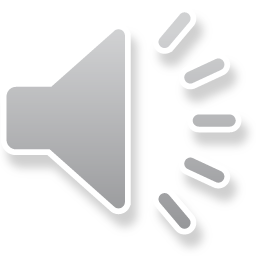 Sources of refuse
Street refuse - that is collected by the street cleansing service or scavenging. It consists of leaves, straw, paper, animal droppings and litter of all kinds. 
Market refuse- that is collected from markets . It contains a large proportion of putrid vegetable and animal matter. 
 Stable litter - that is collected from stables . It contains mainly animal droppings and left-over animal feeds. 
 Industrial refuse – it comprises a wide variety of wastes ranging from completely inert materials such as calcium carbonate to highly toxic and explosive compounds.
 Domestic refuse- it consists of ash, rubbish and garbage. Ash is the residue from fire used for cooking and heating. Rubbish comprises paper, clothing, bits of wood, metal, glass, dust and dirt. Garbage is waste matter arising from the preparation, cooking and consumption of food. It consists of waste food, vegetable peelings and other organic matter. Garbage needs quick removal and disposal because it ferments on storage
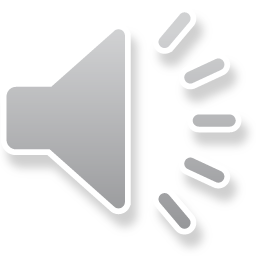 Storage & Collection of Wastes
Proper storage of refuse, in galvanized steel dust bin with close fitting cover is a suitable option. The capacity of a bin will depend upon the number of users and frequency of collection. 
The output of refuse per capita per day in India is estimated to vary from 1/10 to 1/2 c.ft. 
For a family of 5 members, a bin having a capacity of 5/10 or 1/2 c.ft. would be needed. If collection is done once in 3 days, a bin having a capacity of 11/2 or 2 c.ft. would be adequate. 
House-to-house collection is by far the best method of collecting refuse. In majority of places in India, there is no house-to-house collection system. People are expected to dump the refuse in the nearest public bin.
Refuse is dispersed all along the street, and some is thrown out in front and around the house.
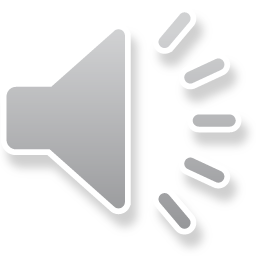 Methods of disposal
The principal methods of refuse disposal are
     (a) Dumping 
 (b) Controlled tipping or sanitary land-fill
 (c) Incineration
 (d) Composting 
 (e) Manure pits 
 (f) Burial.
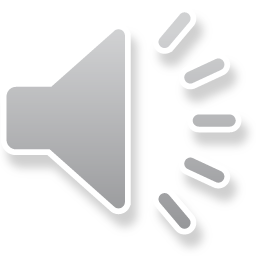 DUMPING
Dumping -Refuse is dumped in low lying areas ,as an easy method of disposal of dry refuse. As a result of bacterial action, refuse decreases considerably in volume and is converted gradually into humus.
 Kolkata disposes of its refuse by dumping and the reclaimed land is leased out for cultivation. 
The drawbacks of open dumping are : 
( 1) the refuse is exposed to flies and rodents,
 (2) it is a source of nuisance from the smell and unsightly appearance,
 (3) the loose refuse is dispersed by the action of the wind, and 
(4) drainage from dumps contributes to the pollution of surface and ground water.
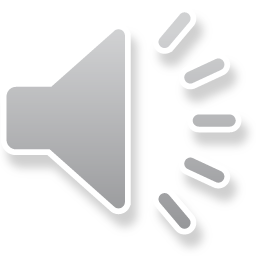 Controlled tipping
Controlled tipping or sanitary landfill -Most satisfactory method of refuse disposal if suitable land is available. It differs from ordinary dumping in that the material is placed in a trench or other prepared area, adequately compacted, and covered with earth at the end of the working day. 
Modified sanitary landfill - Three methods i.e.  trench method,  ramp method and  area method .
Trench method : Where level ground is available, the trench method is usually chosen. A long trench is dug out - 6-10 ft, deep and 12-36 ft, wide, depending upon local conditions. refuse is compacted and covered with excavated earth. Where compacted refuse is placed in the fill to a depth of 6 ft. it is estimated that one acre of land per year will be required for 10,000 population Ramp method :  well suited where the terrain is moderately sloping. Some excavation is done to secure the covering material. 
Area method: used for filling land depressions, disused quarries and clay pits. Refuse is deposited packed and consolidated in uniform layers up to 6-8ft deep. Each layer is sealed on its exposed surface with mud cover at least 12 inches thick. Such sealing prevents infestation by flies and rodents and suppresses the nuisance of smell and dust. 
Disadvantage -requiring supplemental earth from outside sources. Chemical, bacteriological and physical changes occur in buried refuse. Temperature rises to over 60 deg. C within 7 days and kills all the pathogens and hastens the decomposition process. Then it takes 2 to 3 weeks to cool down. Normally it takes 4 to 6 months for complete decomposition of organic matter into an innocuous mass.
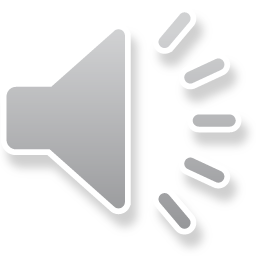 Incineration
Refuse can be disposed of hygienically by burning or 
incineration. It is the method of choice where suitable land is not available. 
Hospital refuse which is particularly dangerous is best disposed of by incineration. 
Incineration is practiced in several industrialized countries, particularly in large cities due to lack of suitable land.
 Incineration is not a popular method in India because the refuse contains a fair proportion of fine ash which makes the burning difficult.  preliminary separation of dust or ash is needed.
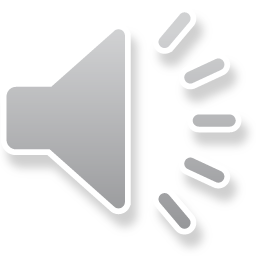 Composting
Composting is a method of combined disposal of refuse and nightsoil or sludge. 
It is a process of nature whereby organic matter breaks down under bacterial action resulting in the formation of relatively stable humus-like material, called the compost which has considerable manurial value for the soil. 
The principal by-products are carbon dioxide, water and heat. The heat produced during composting, about 60 deg C or higher, over a period of several days, destroys eggs and larvae of flies, weed seeds and pathogenic agents. 
The end-product - compost - contains few or no disease producing organisms, and is a good soil builder containing small amounts of the major plant nutrients such as nitrates and phosphates .
 Two methods of composting are :
 ( 1) Bangalore method (Anaerobic method)
 (2) Mechanical composting (Aerobic method)
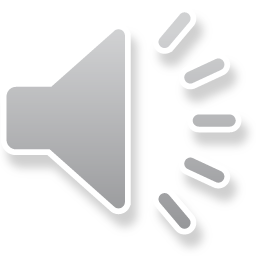 Manure pits &Burial
Manure pits- In rural  India there is no system for collection and disposal of refuse. Refuse is thrown around the houses indiscriminately resulting in gross pollution of the soil. The problem of refuse disposal in rural areas can be solved by digging 'manure pits' by the individual householders. The garbage, cattle dung, straw, and leaves should be dumped into the manure pits and covered with earth after each day's dumping. Two such pits will be needed, when one is closed, the other will be in use. In 5 to 6 month's time, the refuse is converted into manure which can be returned to the field. This method of refuse disposal is effective and relatively simple in rural communities.
  Burial This method is suitable for small camps. A trench 1.5 m wide and 2 m deep is excavated, and at the end of each day the refuse is covered with 20 to 30 cm of earth. When the level in the trench is 40 cm from ground level, the trench is filled with earth and compacted, and a new trench is dug out. The contents may be taken out after 4 to 6 months and used on the fields. If the trench is 1 m in length for every 200 persons, it will be filled in about one week .
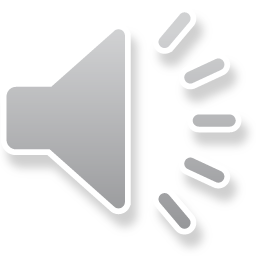 THANK YOU
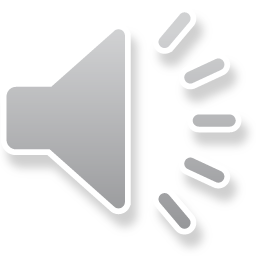